NEXT GENERATION EU e PNRR ITALIA: dove siamo
Catiuscia Marini
Responsabile Ufficio Politiche Europee, Relazioni con la UE, PNRR
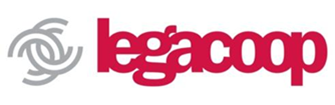 1
Catiuscia Marini
Responsabile Ufficio Politiche Europee, Relazioni con la UE, PNRR
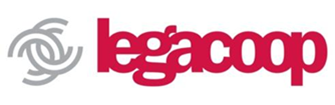 2
Catiuscia Marini
Responsabile Ufficio Politiche Europee, Relazioni con la UE, PNRR
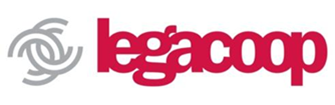 3
L’Italia ha già ottenuto  dalla UE 3 erogazioni:
Un prefinanziamento al 13/8/2021 pari a 24,9 miliardi di €
Due rate, al 31/12/21 e al 30/6/22 pari a 21,0 miliardi di € ciascuna
E’ in corso la procedura di valutazione per la erogazione della terza Rata scaduta al 31/12/2022 pari a 19 miliardi di €
Nel corso del 2023 dovranno essere raggiunti 27 obiettivi al 30/06 e 69 al 31/12 propedeutiche alla erogazione della quarta e quinta rata pari ad ulteriori 34 miliardi di €

Nel piano italiano, alle risorse europee RRF si aggiungono quelle del Fondo Nazionale del Piano per gli investimenti complementari (PNC) per un importo pari a 30,6 miliardi di € che finanziano specifiche azioni che completano ed integrano il PNRR
Catiuscia Marini
Responsabile Ufficio Politiche Europee, Relazioni con la UE, PNRR
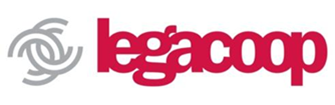 4
Unica Autorità politica delegata al PNRR, al PNC, alla Politica di Coesione e al SUD
Catiuscia Marini
Responsabile Ufficio Politiche Europee, Relazioni con la UE, PNRR
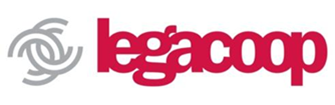 5
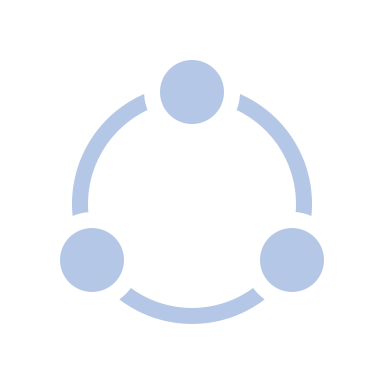 Catiuscia Marini
Responsabile Ufficio Politiche Europee, Relazioni con la UE, PNRR
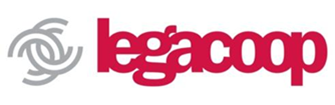 6
Catiuscia Marini
Responsabile Ufficio Politiche Europee, Relazioni con la UE, PNRR
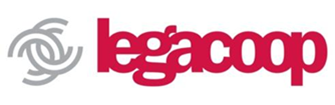 7
Catiuscia Marini
Responsabile Ufficio Politiche Europee, Relazioni con la UE, PNRR
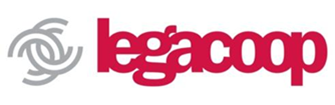 8
Catiuscia Marini
Responsabile Ufficio Politiche Europee, Relazioni con la UE, PNRR
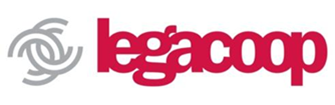 9
Catiuscia Marini
Responsabile Ufficio Politiche Europee, Relazioni con la UE, PNRR
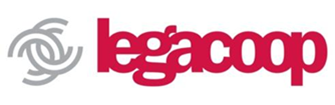 10
Il Piano prevede l’impegno a destinare ai territori del Mezzogiorno di almeno il 40% delle risorse allocabili territorialmente
Il PNRR destina al Mezzogiorno 75,1 miliardi di € pari al 41% dell’intero Piano + fondi PNC per un totale di 86,9 miliardi di €
Nel periodo 2014-2020 a fronte di 126 miliardi di € per il SUD, dopo 8 anni (31 ottobre 2022) ne risultano spesi solo 43 miliardi € pari al 34%
Se il trend di utilizzo del PNRR rimane lo stesso vuol dire al giugno 2026 le risorse non saranno utilizzate ed i target non saranno raggiunti
Il Sud inoltre dovrà avviare ed attuare anche gli interventi finanziati dai fondi di coesione europea e nazionali 2021-27
Catiuscia Marini
Responsabile Ufficio Politiche Europee, Relazioni con la UE, PNRR
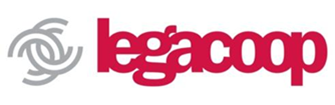 11
Catiuscia Marini
Responsabile Ufficio Politiche Europee, Relazioni con la UE, PNRR
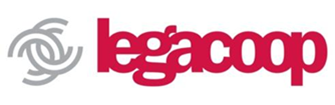 12
Il sistema produttivo italiano sembra non in grado di assorbire il flusso di investimenti indispensabile all’attuazione del Piano
Aumento dei prezzi, crisi energetica, prezzi delle materie prime si riflette sul costo delle opere
Carenza di materiali e beni intermedi
Carenza di risorse umane e disallineamento delle competenze
Capacità amministrativa dei soggetti attuatori e criticità organizzative di rendicontazione
Frammentazione degli interventi
Catiuscia Marini
Responsabile Ufficio Politiche Europee, Relazioni con la UE, PNRR
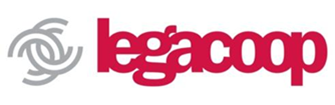 13
Catiuscia Marini
Responsabile Ufficio Politiche Europee, Relazioni con la UE, PNRR
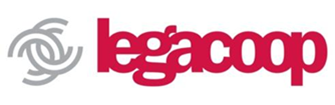 14
La Commissione Europea ha presentato il Piano REPower EU (Regolamento REPower EU 2023/435) e gli Stati Membri possono richiedere la rimodulazione del proprio PNRR

Le misure dovranno riguardare: la sicurezza energetica, la diversificazione delle fonti energetiche della UE, il rafforzamento delle rinnovabili e dell’efficienza energetica, l’incremento delle capacità di immagazzinaggio, ridurre la dipendenza dall’energia fossile entro il 2030

La dotazione finanziaria Italia:  2,76 miliardi di €. Provenienti da RePower Eu + 3 miliardi di € già allocati nella Coesione 2021-27

Confronto con le grandi aziende di Stato: SNAM, ENI, ENEL, TERNA

Tempi della Revisione: Proposta da parte del Governo italiano entro il 31 agosto 2023; La Commissione Europea avrà due mesi per vagliare le proposte di revisione; il Consiglio un ulteriore mese per approvazione
Catiuscia Marini
Responsabile Ufficio Politiche Europee, Relazioni con la UE, PNRR
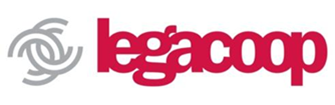 15
L’introduzione del nuovo capitolo REPower EU e la presenza di fattori di criticità esogeni (andamento prezzi/ strozzature dal lato dell’offerta) porteranno il Governo ad una proposta di revisione del PNRR

PNRR, Fondi Europei di Coesione 2021-27, Piano nazionale complementare: i vasi comunicanti, sostituzione di finanza ma obiettivo è riuscire ad attuare Investimenti e Rendicontare la spesa

Le relazioni (Governo, MEF, RGS, Istituti indipendenti come Openpolis) evidenziano difficoltà attuative e ritardi : ad es RGS evidenzia difficoltà per 9 misure pari a 7 miliardi; non avanzano gli Accordi per l’Innovazione (1 miliardo di €) come i Contratti di filiera nel settore agricoolo (1,2 miliardi di €). In difficoltà anche i programmi per il rinnovo flotte bus, treni, navi …..

Mettere al centro le imprese:  sostenere la transizione verde e digitale con il credito di imposta, regole semplificate per i partenariati pubblico-privati,  sussidiarietà soprattutto per i piccoli comuni, le aree interne, il SUD
Catiuscia Marini
Responsabile Ufficio Politiche Europee, Relazioni con la UE, PNRR
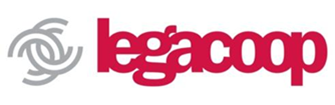 16
Il PNRR non è solo «spesa pubblica» ma ha come obiettivo «il cambiamento strutturale della pubblica amministrazione italiana»
La terza relazione sullo stato di attuazione evidenzia «limiti e criticità»: il tasso di realizzazione degli investimenti è insufficiente
La sfida però deve essere il rafforzamento della capacità amministrativa ed il supporto tecnico-operativo alle amministrazioni comunali, in particolare del SUD
Recuperare il ruolo delle imprese e del partenariato pubblico-privato per realizzare i progetti ed accelerare la spesa: la cooperazione può essere protagonista con le filiere verticali ed orizzontali (agroalimentari, industriali e GDO), nelle aree interne, nei borghi e nei Comuni  e nel SUD, in molti progetti partecipativi di rigenerazione urbana, sociale e culturale
Catiuscia Marini
Responsabile Ufficio Politiche Europee, Relazioni con la UE, PNRR
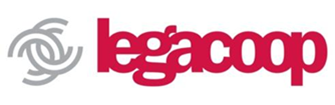 17
Nei tre cicli di programmazione UE (2000-2006/ 2007-13/ 2014-20) in Italia non si è verificato il processo di convergenza delle regioni classificate come «meno sviluppate» (Sud)
L’intero sistema Italia si è caratterizzato per un processo di progressivo allontanamento dal dato medio europeo
Nel 2000 vi erano 10 regioni italiane tra le prime 50 nella UE e nessuna nelle ultime 50 (Pil pro capite a ppa)
Nel 2021 fra le prime 50 ne sono rimaste 4 (Lombardia e tre regioni/province autonome), mentre tra le ultime 50 se ne trovano 4 (Puglia, Campania, Sicilia e Calabria)
Un terzo della popolazione italiana si trova in regioni definite «in Trappola Sviluppo» cioè dove il Pil pro capite a ppa cresce molto meno del dato medio europeo
Nessuna regione italiana è tra quelle definite «super stars» cioè dove Pil pro capite a ppa cresce molto superiore dato medio UE
Catiuscia Marini
Responsabile Ufficio Politiche Europee, Relazioni con la UE, PNRR
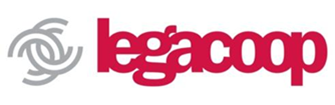 18
«L’Europa sarà forgiata nelle crisi e sarà la somma delle soluzioni adottate per queste crisi» (Jean Monnet)
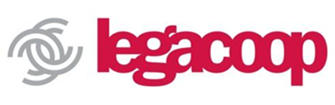 19